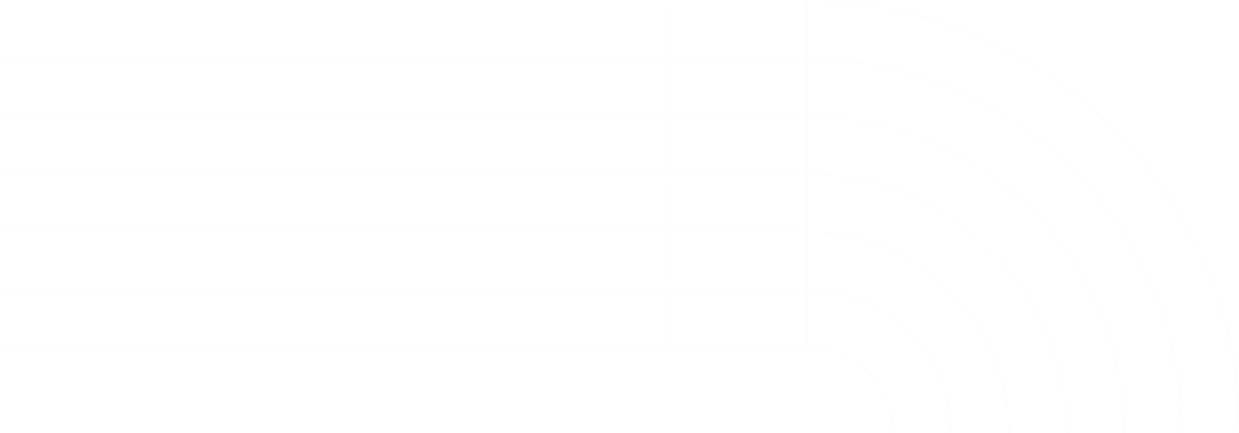 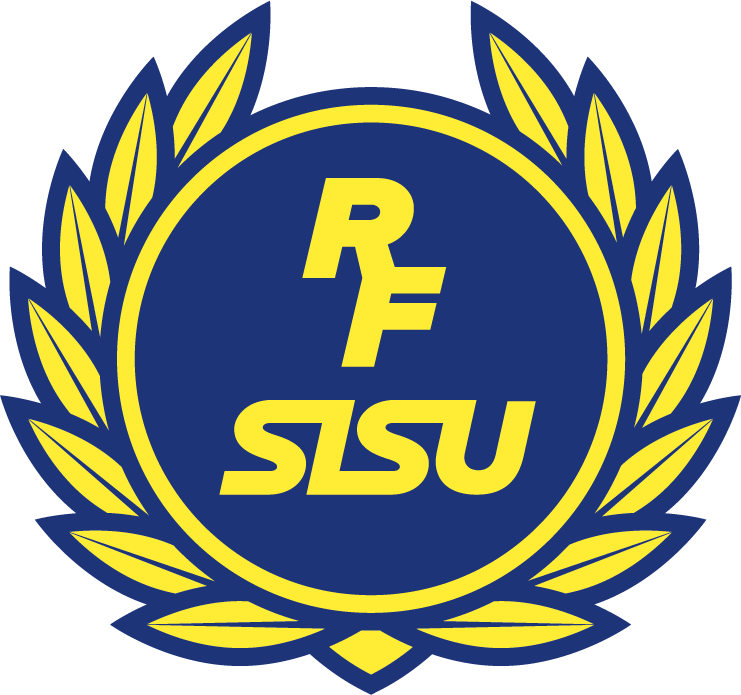 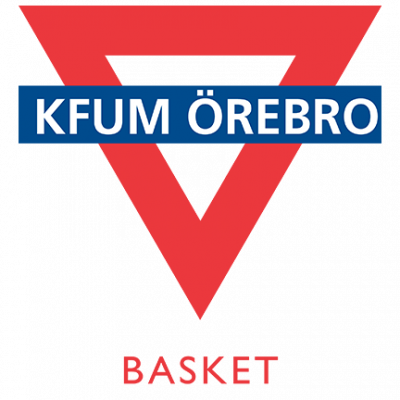 LÄRGRUPPSPLAN UPPTRÄDANDE
Information
Utbildningsstegen
Den här lärgruppen är en del av KFUM Örebro Baskets Utbildningsstege som är framtagen tillsammans med RF-SISU Örebro län. Syftet med stegen är att kvalitetssäkra den teoretiska utbildning av våra barn och ungdomar i föreningen.
Ert tema: Uppträdande
För att kunna idrotta tillsammans underlättar det mycket om spelarna är bra kompisar. Det skapar tillit, glädje och utrymme att göra misstag på planen. Ni väljer själva vilken ordning ni ska göra de olika lärgrupperna i ert tema, men försök planera så att samtliga genomförs någon gång under året. 
Vad är en lärgrupp?
Lärgruppen är en utbildningsform som går ut på att låta den aktiva själv bidra till innehållet genom att via samtal och dialog lär av varandra. Det här arbetssättet fungerar bra oavsett ålder på deltagarna, men frågor och diskussionsformer kan behöva anpassa. Vilket har gjorts i det underlag som ni har till hands.Diskussionerna ska ske i mindre grupper (5-8 personer) för att få störst effekt och syftet är att skapa förutsättningar för utveckling av såväl individen som gruppen. Genom att kontinuerligt redovisa era lärgrupper kan ni få ett utvecklingsstöd från RF-SISU Örebro län.
Din uppgift som lärgruppsledare
Planera när tillfället ska genomföras och se till så att ni har en lämplig plats för lärgruppen. 
Under lärgruppen så är det du som håller ihop trådarna. ser till så att ni håller tidsramar och delar in grupper.
Se också till att alla kommer till tals i smågrupperna. Om det behövs så fördela ordet, ställ frågor och bolla in de som inte säger något, men annars låt samtalet ha sin gång och låt de aktiva själva komma med lösningar, förslag och åsikter. 
Efter lärgruppen se till så att uppföljning på diskussionen genomförs, även om du själv inte måste vara den som genomför uppföljningen.
Frågor 
Ta kontakt med utbildningsansvarig i föreningen om ni har frågor, tankar eller åsikter om upplägget.
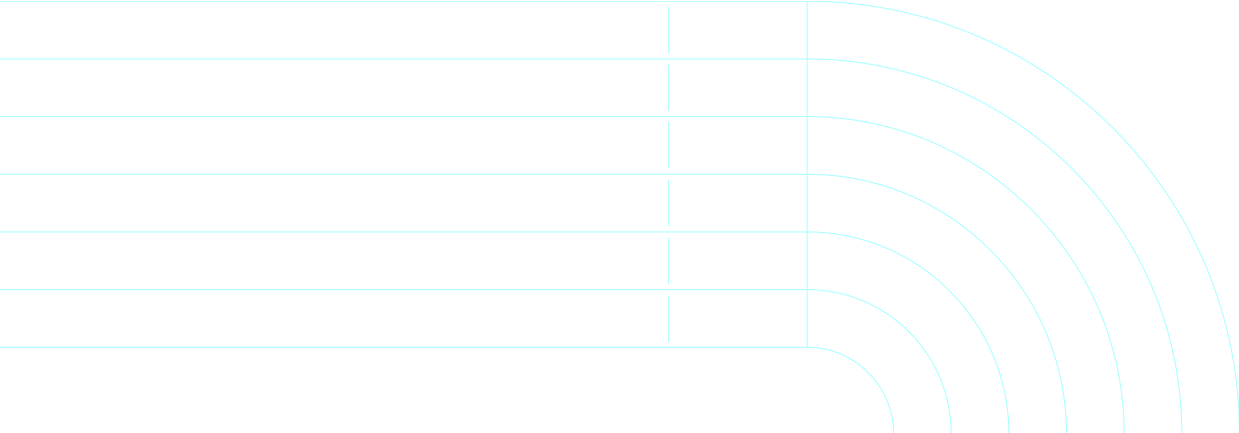 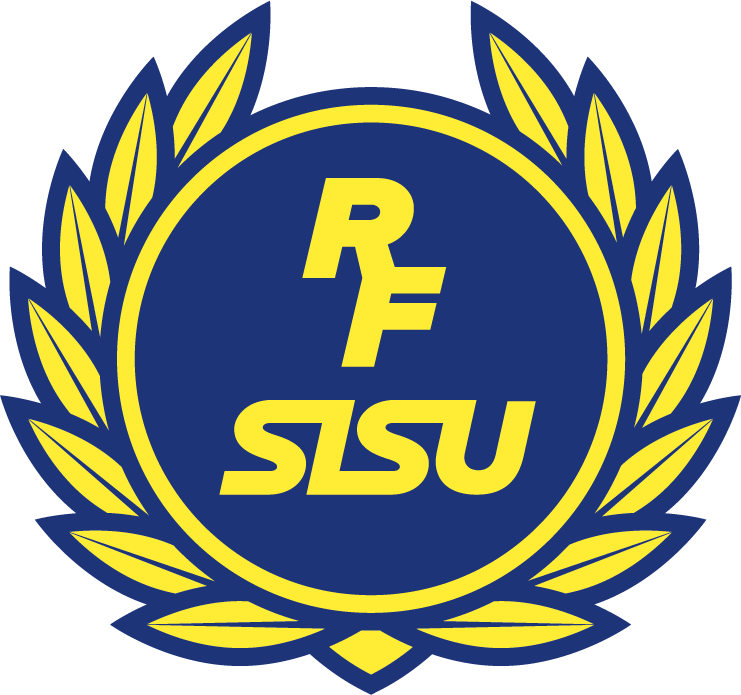 LÄRGRUPPSPLAN UPPTRÄDANDE #1
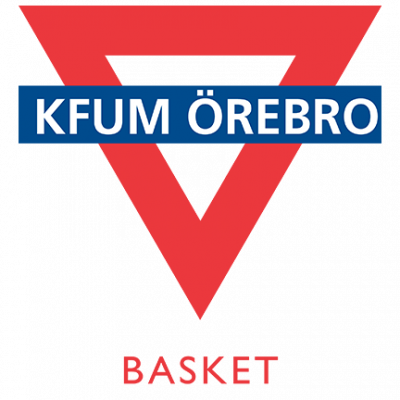 HUR LYSSNAR VI PÅ VARANDRA?
Förbered frågor att använda under “frågeställning”
Inledning
Samla gruppen och prata om att det är viktigt att lyssna på varandra och att alla som vill få komma till tals får chansen att göra det – det gäller både ledare och spelare. Prata om att träningarna blir både roligare och mer lärorika om alla respekterar den som pratar och fokuserar vid till exempel samlingar. Låt laget röra sig fritt på en yta, springa, gå, åka skridskor eller vad som passar bäst. 
Instruera laget att röra sig men att hålla fokus och lyssna på ledarens instruktioner. Ledaren säger sedan under tiden alla rör sig någon spelares namn. Spelaren ska då stå på ett ben, sätta sig ner eller liknande. Gör instruktionerna enklare eller svårare efter det som passar gruppen och ge både individuella instruktioner och till helgrupp. Till exempel alla lägger sig på mage eller Sara ställer sig på ett ben. Påtala fokus och att lyssna
Frågeställning
Dela in laget i mindre grupper med en ledare i varje grupp. Ledarna har innan förberett flera enkla frågor som passar er grupp. Tex berätta om din idol, varför tycker du att din favoritmat är så god och hur var din roligaste match. Se till så att barnen ger så uttömmande svar som möjligt. Ledaren är sedan samtalsledare och går laget runt med frågorna. Var noga med att alla får tala till punkt och att övriga respekterar och lyssnar in den person som berättar något.
Avslut
Avsluta lärgruppen med att fråga gruppen vad de lärt sig idag, gärna genom att gå laget runt. Diskutera och reflektera tillsammans utifrån de aktivas svar.
Uppföljning
För att barnen ska få öva sig på hur de kan vara extra snälla mot varandra kan ni under en tidsperiod som ni själva bestämmer genomföra övningen “Lappkompis”. 
Skriv alla spelares namn på varsin lapp, lägg dem i en skål och låt sedan alla spelare dra ett namn. De får inte avslöja vems namn de dragit och uppgiften är nu att vara extra snäll mot personen vars namn de dragit. När tidsperioden gått ut kan ni antingen låta spelarna gissa vem deras lappkompis varit och låta dem berätta på vilket sätt de försökt vara extra snälla mot personen. 
Behöver ni hjälp med hur ni går vidare hör av er till utbildningsansvarig i föreningen, som kan vidareförmedla kontakt till RF-SISU Örebro län.
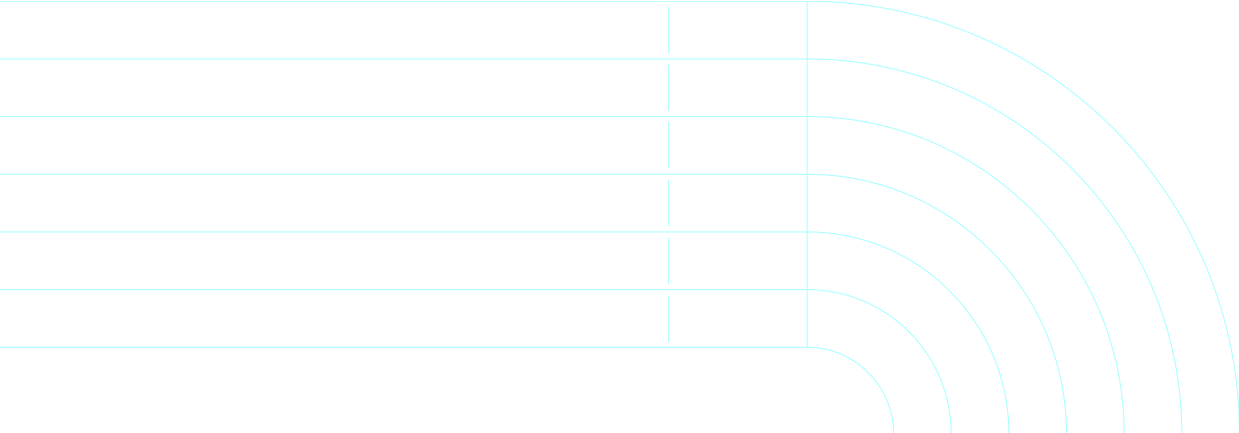 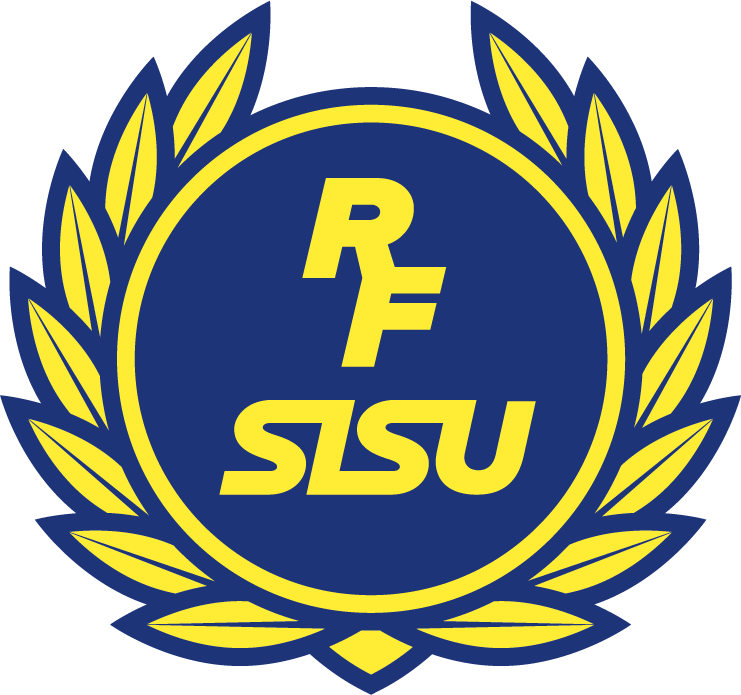 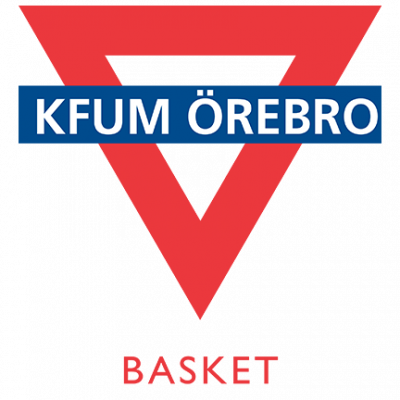 LÄRGRUPPSPLAN UPPTRÄDANDE #2
TRIVSELREGLER
Inledning 
Syftet med övningen är att laget ska skapa trivselregler kring hur de ska behandla varandra, samt börja fundera över hur vi uppträder i vissa situationer. Kanske finns det vissa punkter just ert lag behöver reflektera extra kring. 

Frågeställning
Du som ledare får välja ut 3-4 ämnen nedan som du tycker passar just din grupp. Vill du så går det däremot går det att följa upp med andra frågeställningar vid ett annat tillfälle. Alla spelare individuellt fundera över frågorna. Antingen kan de komma ihåg sina egna svar eller så kan de skriva ner sina svar. 
Se till så att alla spelare har hunnit fundera kring alla frågeställningar. 

Hur ska vi göra och låta… 
…när vi hejar
 …om någon är elak och retar andra
 …när vi gör mål
 …när vi släpper in mål 
…när någon ny vill vara med
 …när någon i vår publik skriker sådant de inte ska 
…när vi inte håller med domaren 
(…egna situationer) 

Dela nu upp laget i mindre grupper med en vuxen i varje grupp. Den antecknar de förslag och tankar som spelarna har kring varje fråga. Är spelarna överens om ett visst beteende var extra noga med att anteckna det. 

Avslut 
Nästa steg är att samla ihop grupperna igen och låta dem berätta vad de kommit fram till. Anteckna det de säger kopplat till varje fråga (gärna så att alla ser) och samla på så sätt ihop alla spelarnas tankar. 

Fördjupning
 Ledarna samlar sedan ihop det ni fått in och kan utifrån det göra riktlinjer för hur ni vill uppträda i ert lag. Dessa regler kan med fördel hängas upp i lagets omklädningsrum eller där alla ser dem och påminns om dem. 

Behöver ni hjälp med hur ni går vidare hör av er till utbildningsansvarig i föreningen, som kan vidareförmedla kontakt till RF-SISU Örebro län.
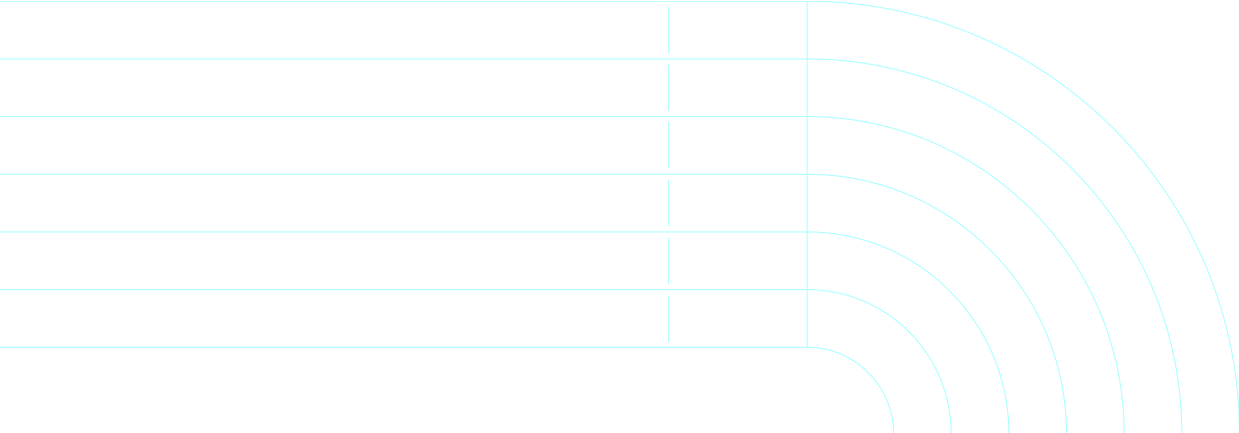 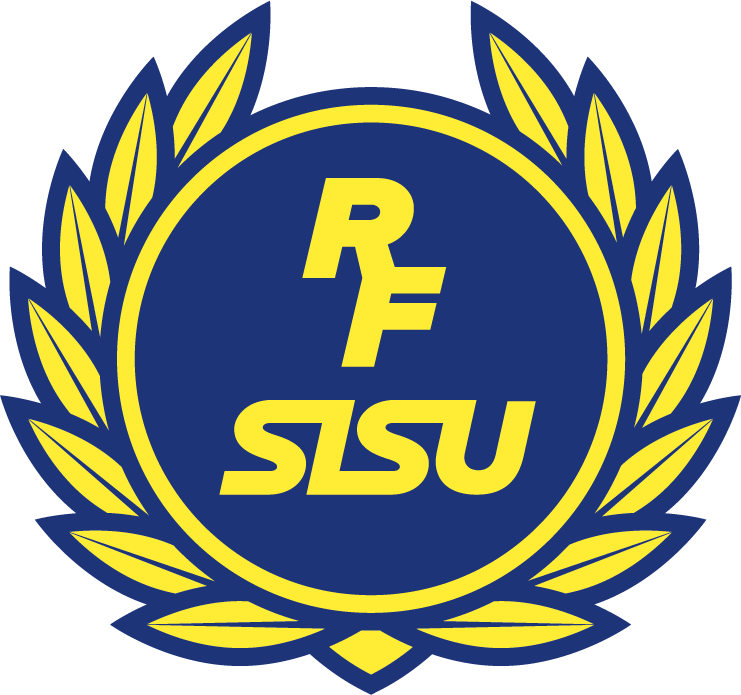 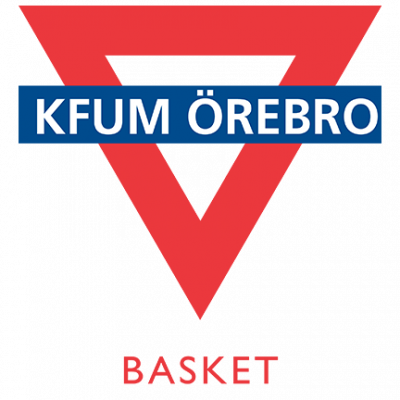 LÄRGRUPPSPLAN UPPTRÄDANDE #3
MED- OCH MOTGÅNG
Inledning 
Läs följande text för laget: 

“Alma och skogsbusarna spelar match. Det andra laget leder med flera mål och stämningen i Alma och skogsbusarnas lag är inte så bra. Motståndarna gör ett mål till och skogsbusarna börjar skrika och gnälla på varandra ännu mer. 
En kort stund efter blåser domaren av matchen men I stället för att tacka motståndarna springer laget direkt till omklädningsrummet. Några sparkar på sina vattenflaskor på vägen dit. Tränaren kommer in I omklädningsrummet och skäller: “Det här var det sämsta jag varit med om, ni måste spela bättre!” 

Frågeställning 
Dela in laget i smågrupper med en vuxen i varje grupp. Diskutera följande frågor i grupperna:

 ▪ Varför gör laget som de gör? 
▪ Går det att göra annorlunda? 
▪ Vad skulle du vilja att ledaren i berättelsen hade gjort efter matchen? 
▪ Hur ska ett lag bete sig när de vunnit för att inte göra sina motståndare ledsna?

Avslut 
Samla hela gruppen och låt varje grupp berätta vad de pratat om. Ge goda exempel på hur ert lag ska agera både vid vinst och förlust. Prata också om att idrott handlar om att ha roligt och att bli bättre på något och att resultatet inte är det viktiga. Alla har tuffa matcher ibland men är vi bara schyssta mot varandra så blir det roligt ändå. Faktum är att vi lär oss när vi har det lite extra tufft.

Uppföljning
Ta med er tanken om att motgångar leder till utveckling till träningsplanen. Fråga spelare (i helgrupp eller individuellt) vad de just nu tycker är svårt på planen och uppmuntra dem att fortsätta försöka med det. Det kan vara att slå en backhandpassning, skjuta med fel fot, komma i tid till träningen, komma ihåg vattenflaskan eller att vara positiv när en lagkompis misslyckas med någonting. Uppmuntra spelaren att öva på att göra det den upplever som svårt bättre. 
Behöver ni hjälp med hur ni går vidare hör av er till utbildningsansvarig i föreningen, som kan vidareförmedla kontakt till RF-SISU Örebro län.